Involveringsmøder – svar fra klubber
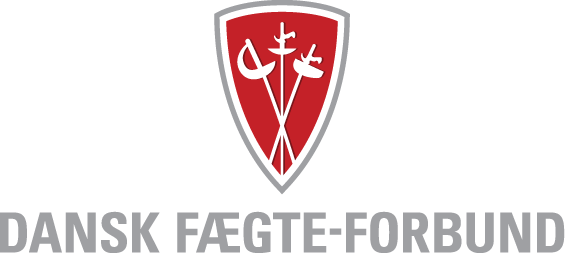 Involveringsmøder 06.03. Vest og 15.03. ØstDeltagende klubber (7 af 36 mulige):					(medlemstal 741 af 1608)
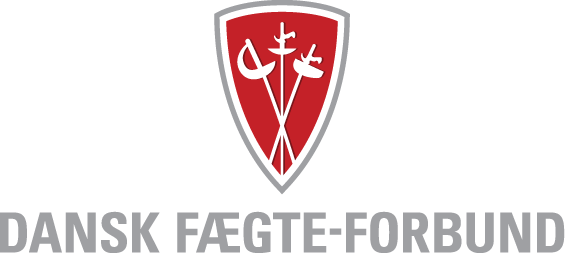 Overvejelser ved valg af organisationsstruktur
DFF overvejer flg. ved valg af struktur:1. Idégrundlag – vision – mål/strategier – værdier. 2. SOL (”strategi” – ”organisation” – ”ledere”) frem for LOS.3. Kerneopgaver.4. Hvilke opgaver skal varetages af forbundet?5. Interessenter - interne og eksterne.6. Skelne mellem DRIFT og UDVIKLING.7. Skelne mellem politisk niveau, fagligt niveau og udførende niveau.8. Skelne mellem fokus på - målgrupper/interessenter  (ex ungdom og elite)- faglighed/tema (ex uddannelse og talentudvikling)- aktiviteter (ex stævner og DM)
9. Skelne mellem - Faste udvalg (stående udvalg) - Ad hoc udvalg (projektgrupper og arbejdsgrupper)
10. Principper for politisk valg på årsmøde til bestyrelse (direkte valg vs. indirekte valg via andre formandskaber).
11. Principper for valg og/eller udpegning til valg.12. Kommissorium og forretningsorden for bestyrelse og alle udvalg  (årshjul).
13. Vedtægter og regler som konsekvens af bl.a. ovenstående.
14. Frivillighedsstrategi (Spor 3, Indsats 2 – 2019-21)
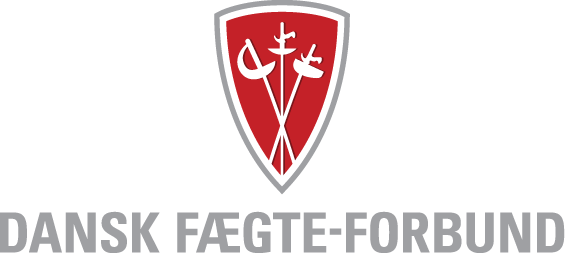 Overvejelser ved valg af organisationsstruktur
Vedr. pkt. 1-2: Idégrundlag – vision – mål/strategier – værdier – SOL fremfor LOS.
Vision: Vi vil være et professionelt, olympisk forbund – der handler innovativt og har fokus på det gode fægtemiljø for alle (DFF's bestyrelse i januar 2014).Mål og strategier: DFF-DIF-strategiaftale 2018-2021 (minibog)Værdier: F.x. demokrati, magt og indflydelse, transparenthed, diversitet, osv.Hvilke værdier er vigtige for jer klubber i forhold til organisationen?
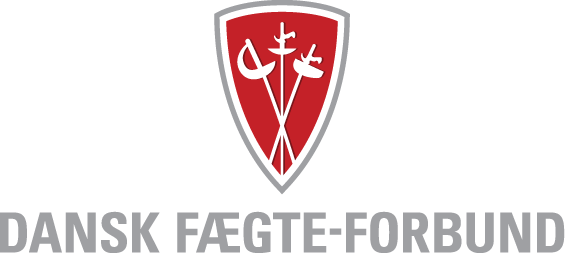 Overvejelser ved valg af organisationsstruktur
Hvilke værdier er vigtige for jer klubber i forhold til organisationen?
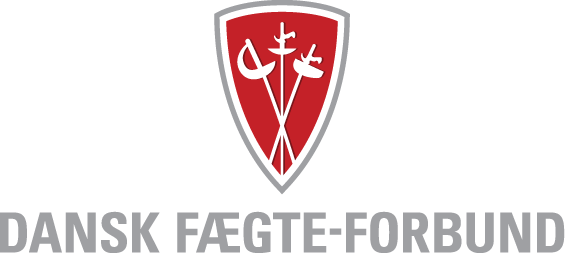 Fremtidens opgaveløsning i DFF
Vedr. pkt. 3-4: Kerneopgaver - Hvilke opgaver skal varetages af forbundet?
Nuværende opgaver (alfabetisk):
Prioritér 1-8
Dommeruddannelse
Rådgivning
Lejre – fx B&U og vet.
Elite og landshold
Strategier og politikker
Projekter –  som fx i strategiaftale
HEMA-udvikling
Stævner – plan og adm.
Internationalt arbejde – EFC, FIE, NFU
Stævnemateriel
Klubstarter - hjælp
Talentudvikling
Ranglister – adm. af
Klubudvikling
Repræsentation DIF og TD
Træneruddannelse
Kommunikation – www, mails, FB ect.
Noget helt nyt/ andet?
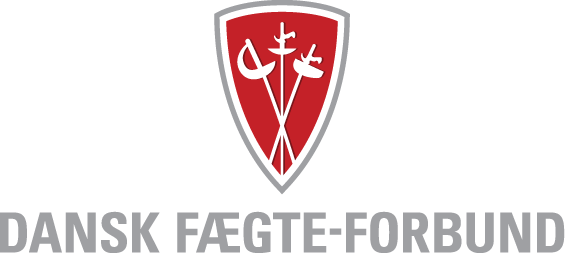 Fremtidens opgaveløsning i DFF 
Kerneopgaver - Hvilke opgaver skal varetages af forbundet?
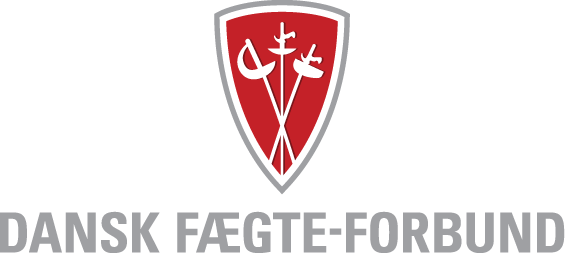 Strukturmodel – indflydelse, styring, kontakt
Hvor vigtigt er det for jer klubber med politisk valgte repræsentanter til alle udvalg?
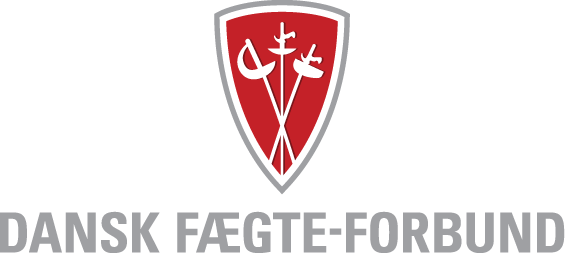 Sidste ord fra klubberne vedr. org.struktur
Vest:
JAF: Det bør være mere transparens i DFF’s arbejde og bedre synlighed af, hvad DFF laver
JAF: Få udvalgenes arbejde til at fungere bedre – også når de er sammensat på tværs af øst og vest.
FKSJ: Færre udvalg vil være en forbedring.


Øst:
GLF: Strukturmodel nr. 2 ”Opgave/faglighedsmodel” vil være at foretrække.

FKT: Fuldmagter eller ej? Alternativt som mulighed for brevstemme. Det bør medinddrages ved vedtægtsændringer.
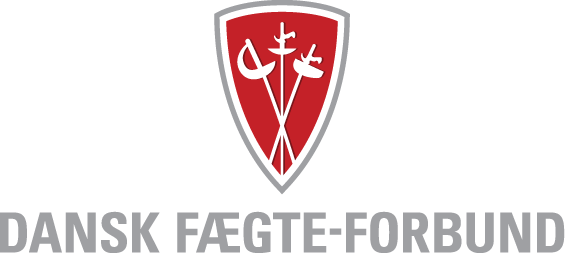 Arbejdsgruppen – ny organisation
vil I være med?

Der var ikke nogen klubpersoner, der meldte sig her…….?

Hvad gør vi så?
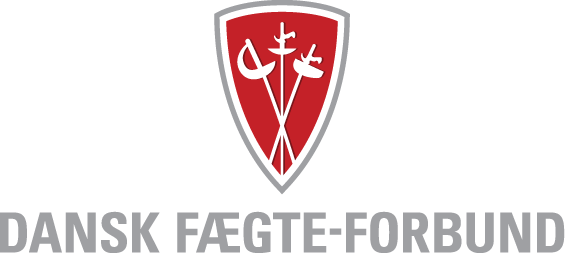 Det videre forløb
2018:		2019:		           2020:	        	Forberedelse	Forberedelse, vedtagelse Implementering og 				implementering                 evaluering
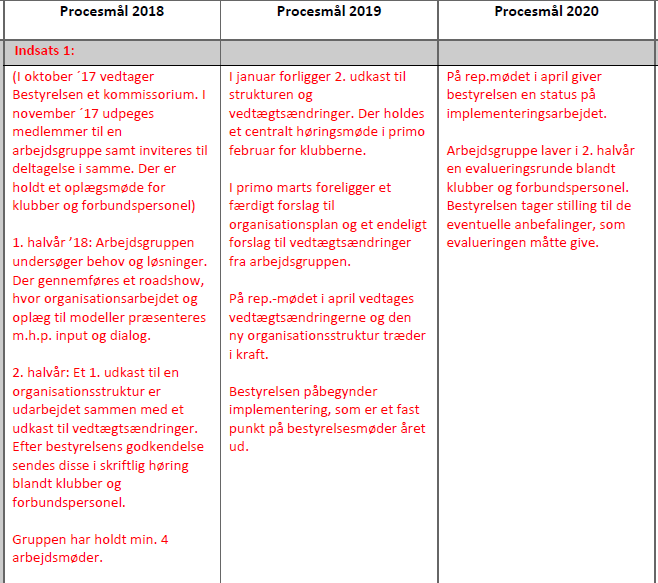 Hvad skal der være mere/mindre af?
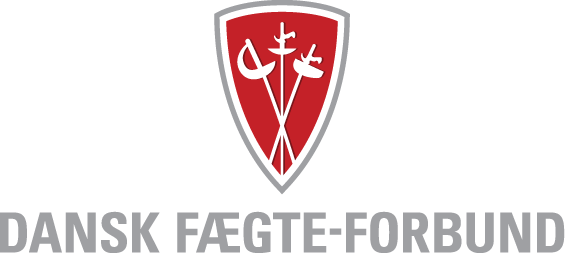 Flere (mere) / færre (mindre) / slet ikke – for hvem?Kom med jeres input:Eksempler:
….. lejre for……
Udfyld
…..koncepter for formula (puljerunder, udslagning, opsamling, maraton ect.) for……..
…….ranglistestævner for…..
…..regionale cupper for……
…..stævner for …….(kategorier (aldre/køn))
……geografisk fordeling……..
…..holdkonkurrencer for……..
Noget helt nyt:
…..….
Noget helt andet?
…..….
Hvad skal vi sammen blive bedre til?
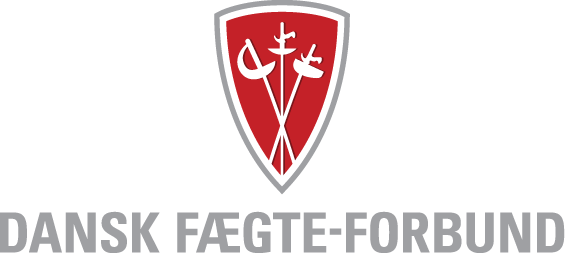 Hvad skal vi sammen blive bedre til ved stævner og lejre?Kom med jeres input:Eksempler:
Prioritér 1-5
Dommere…..
Markedsføring af….
Koordination af…
Deltagelse i / med…..
Afvikling af….
Koordination …
Økonomi til…
Materiel…….
Noget andet?
…..….
Hvad skal vi sammen blive bedre til? – SVAR:
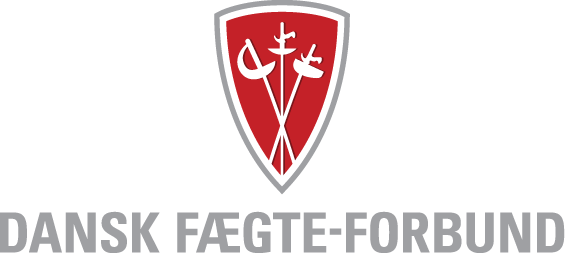 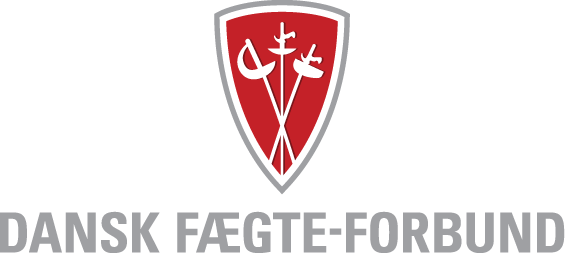 Sidste ord fra hver klub om stævner og lejre
Vest:
JAF: Fortsæt med pulje til lejre, men gerne mere transparent.
JAF: Flere tilbud til unge og voksne motionister er vigtigt.

Øst:
FKT: Husk nøje at overveje, hvad er formål og mål for stævner og lejre?
	samt hvad er behovet – efterspørgslen?
FKT: Kan vi fortsætte med at undgå overlap på sommerlejre?

GLF(?): Kan vi tilstræbe stævnedeltagelse på samme våben til afvikling samme dag ved ranglistestævner?
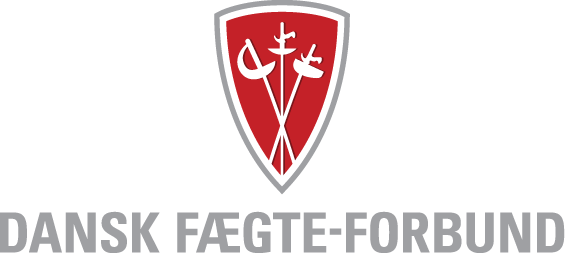 Arbejdsgruppen – Stævner og lejre
– vil I være med?

Jasper, JAF, vil gerne deltage

Pia Stiller, GLF, vil gerne deltage

Lene Jensen, FKT, vil gerne deltage

JAF, Aalborg og FKSJ peger på, at DFF kunne spørge Thibaut i FKT Viborg.

Aalborg vil tage det op på kommende bestyrelsesmøde og svare om 1 uge (ej svaret).
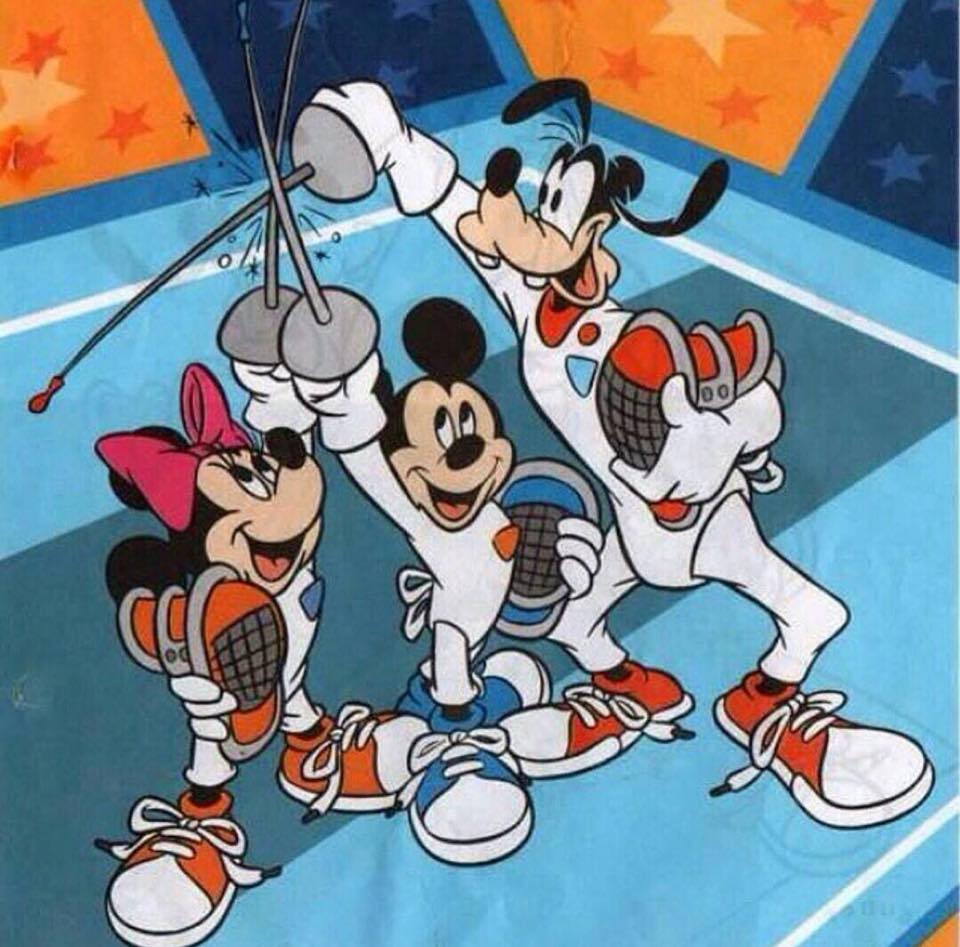